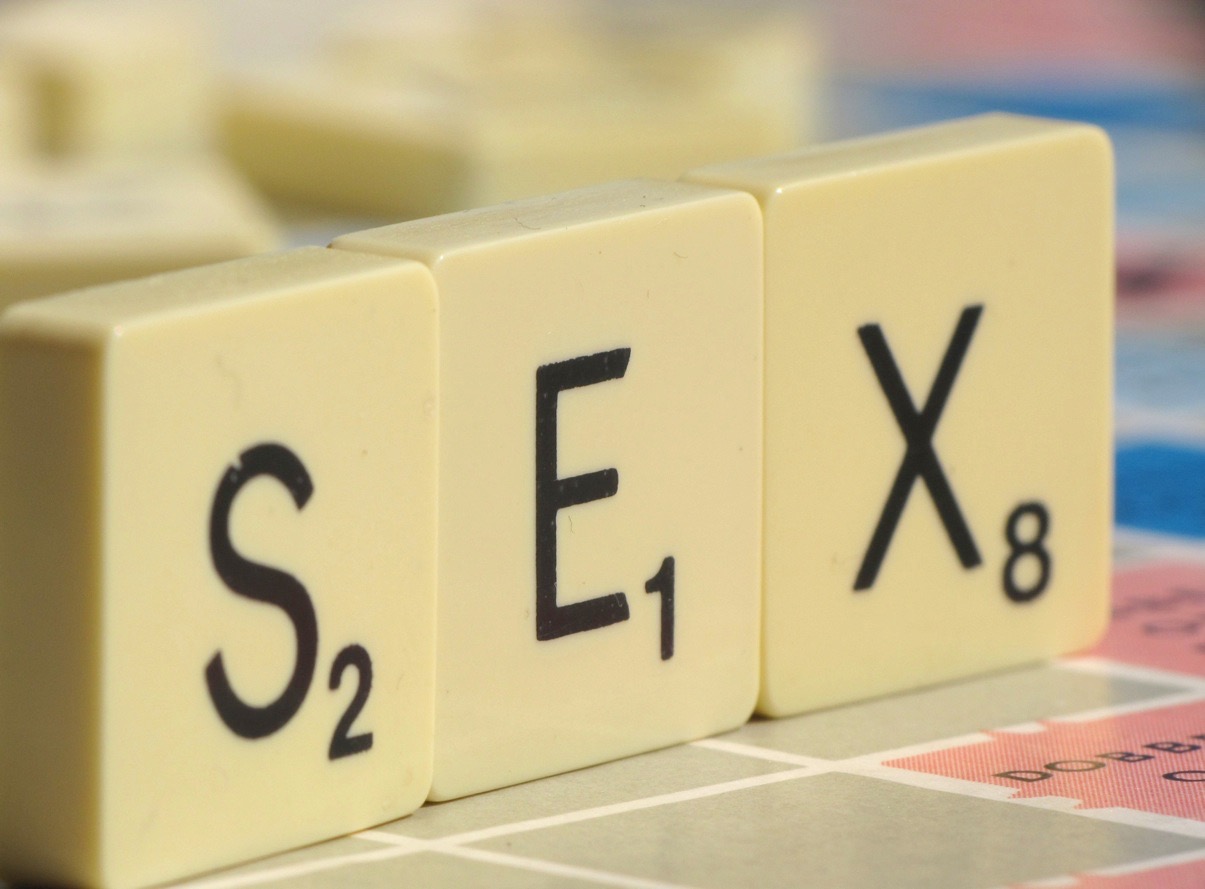 Elskede! Tro ikke enhver ånd, men prøv åndene om de er av Gud. For mange falske profeter er gått ut i verden.

 På dette kjenner dere Guds Ånd:Hver ånd som bekjenner at Jesus Kristus er kommet i kjøtt og blod, er av Gud.

 Og hver ånd som ikke bekjenner at Jesus Kristus er kommet i kjøtt og blod, er ikke av Gud. Og dette er Antikristens ånd, som dere har hørt skal komme, og som allerede nå er i verden.

 Dere er av Gud, barn, og har seiret over dem. For Han som er i dere, er større enn han som er i verden.

 De er av verden. Derfor taler de av verden, og verden hører på dem.

 Vi er av Gud. Den som kjenner Gud, hører på oss. Den som ikke er av Gud, hører ikke på oss. Av dette kjenner vi sannhetens ånd og villfarelsens ånd.

1 Joh 4.1-6
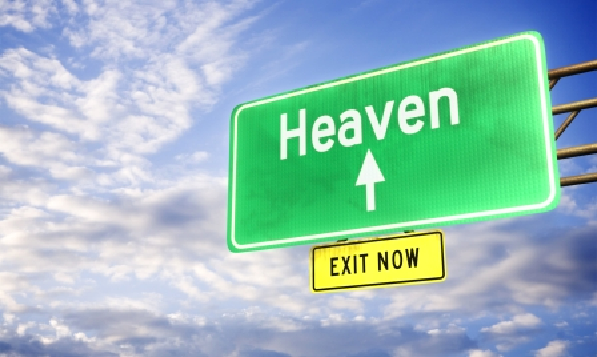 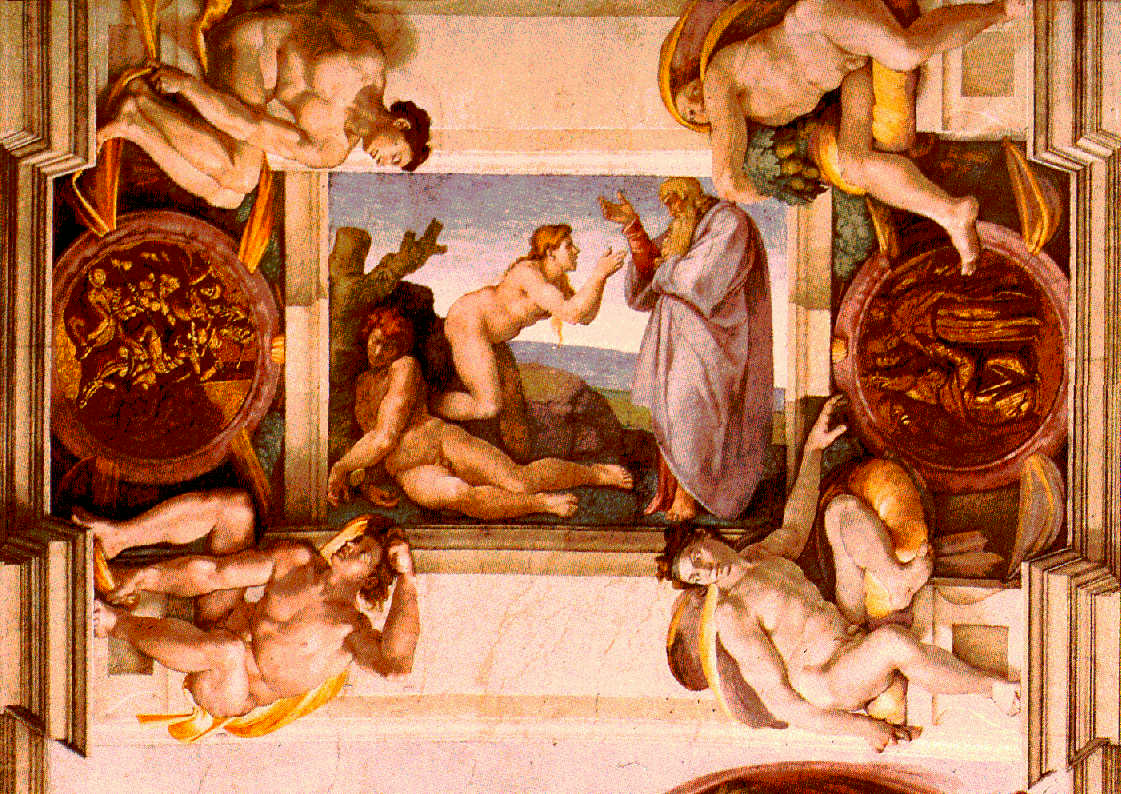